Районный фестиваль искусств 
«Мое сердце – Нижневартовский район»
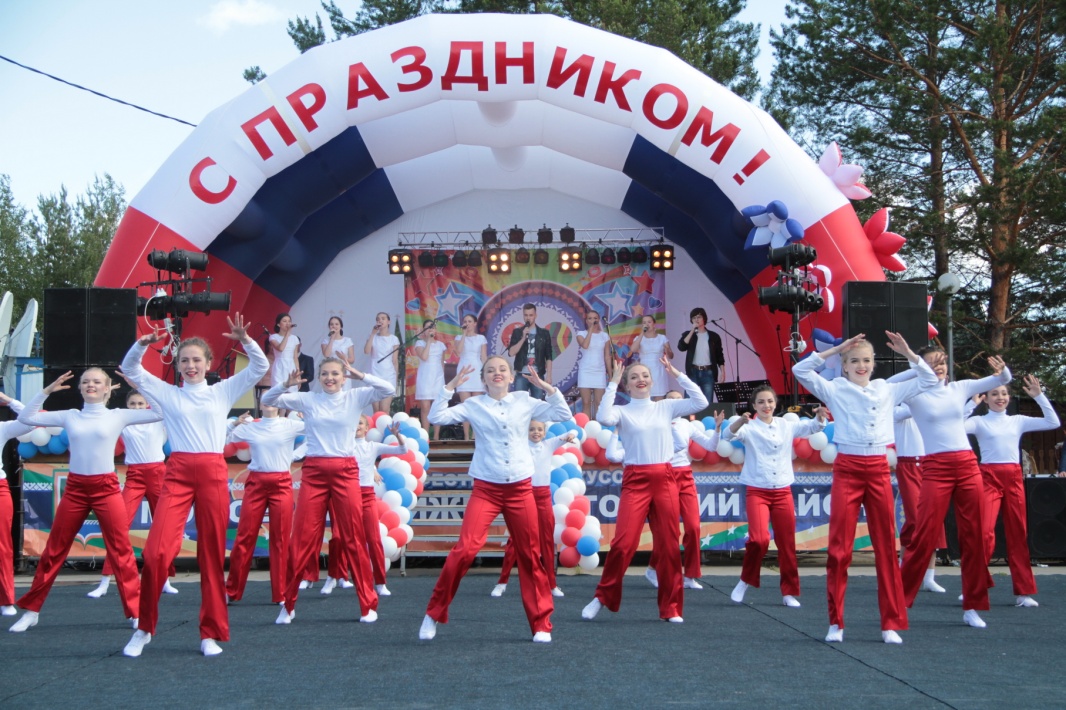 Администрация муниципального 
образования Нижневартовский район, 
управление культуры
 администрации района
Фестиваль искусств «Мое сердце – 
Нижневартовский район» 
 является главным событием культурной, 
общественной жизни и значимой частью летописи 
Нижневартовского района
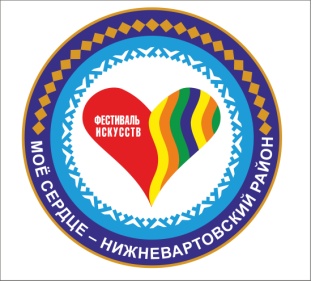 Х Районный фестиваль искусств знаменован:
70-летием Победы в Великой Отечественной войне 1941-1945 годов;
 85-летием Ханты-Мансийского автономного округа- Югры;
 50-летием открытия первой 
скважины Самотлора.
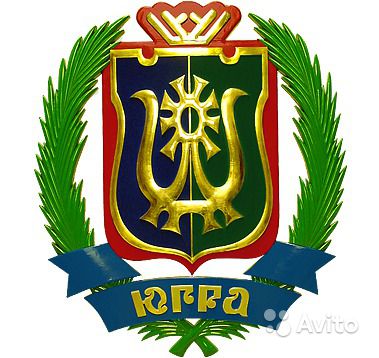 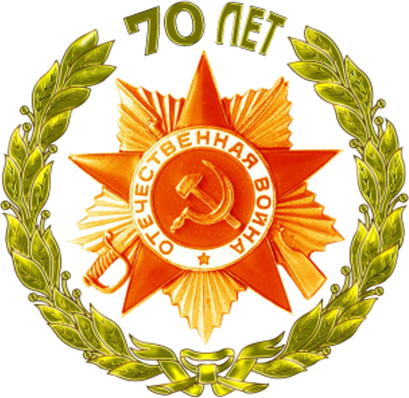 Фестиваль ежегодно меняет свой адрес
 и проводится на территории различных
 городских и сельских поселений района:
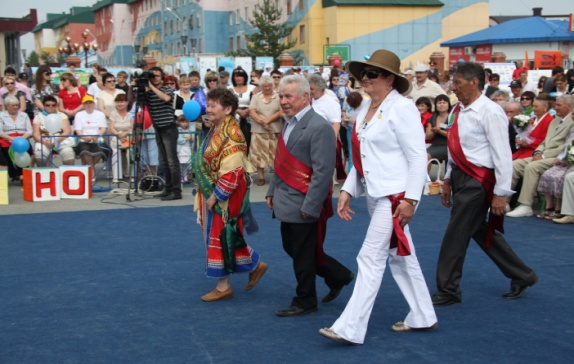 2006, 2011, 2013 – поселок энергетиков Излучинск
2007, 2014 год – поселок Ваховск
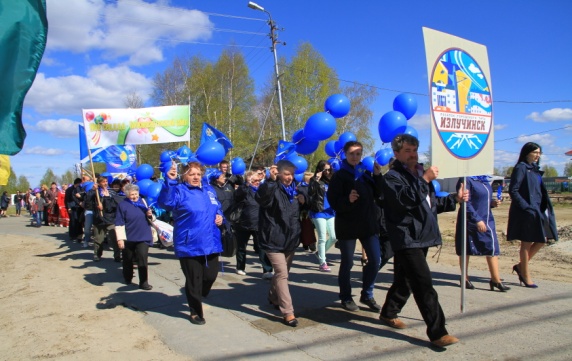 2008 - поселок геологов Новоаганск
2009 – поселок Зайцева Речка
2012 – деревня Вата
2010, 2015 – поселок Аган
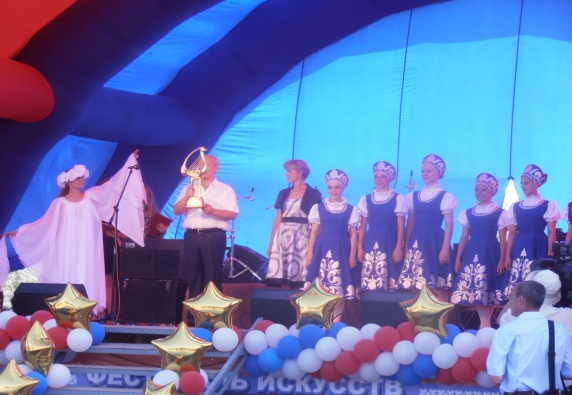 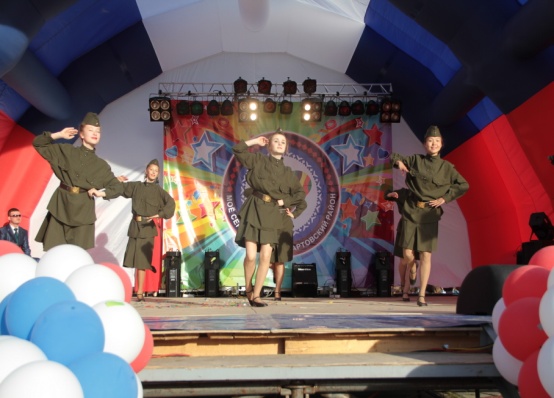 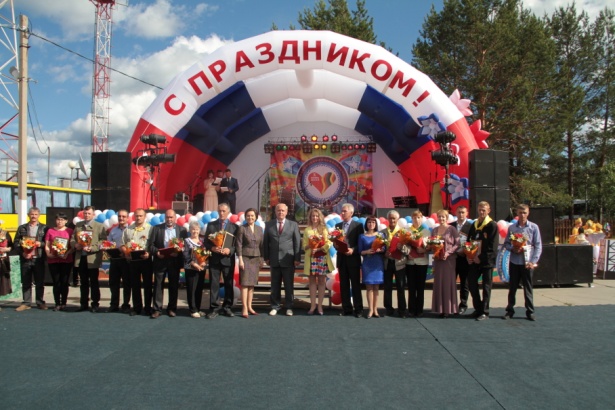 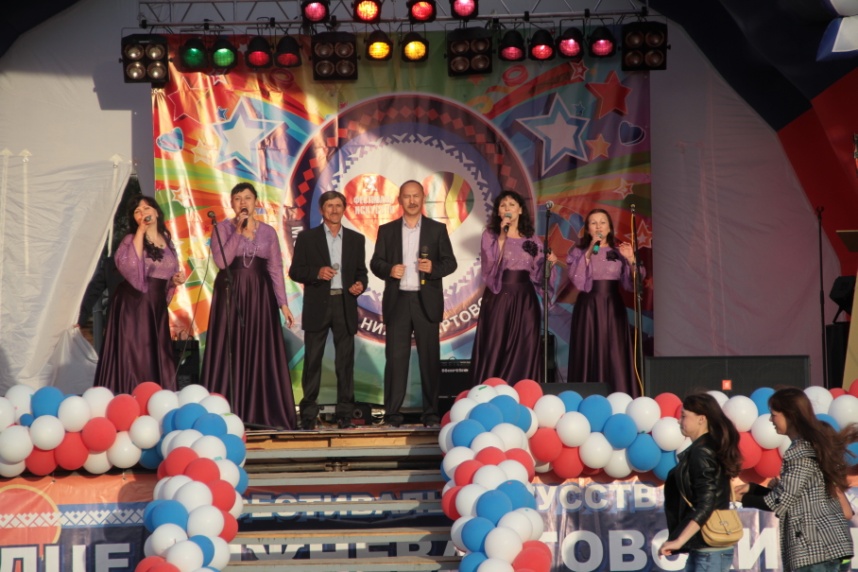 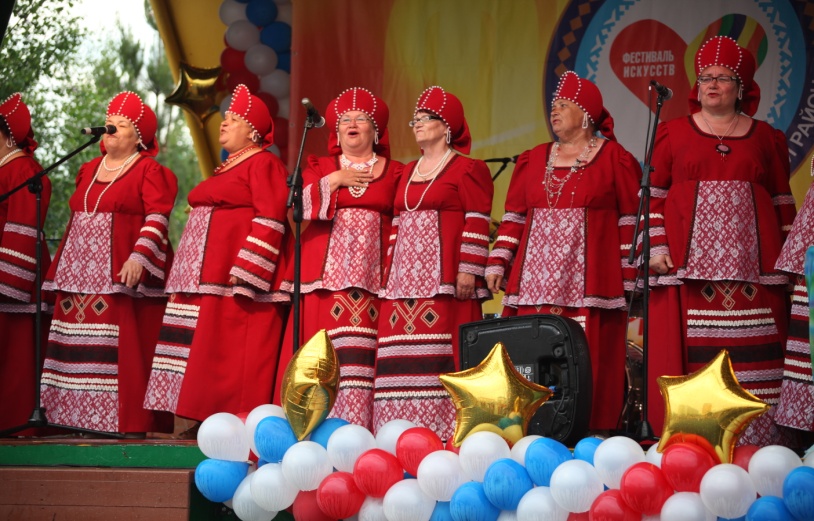 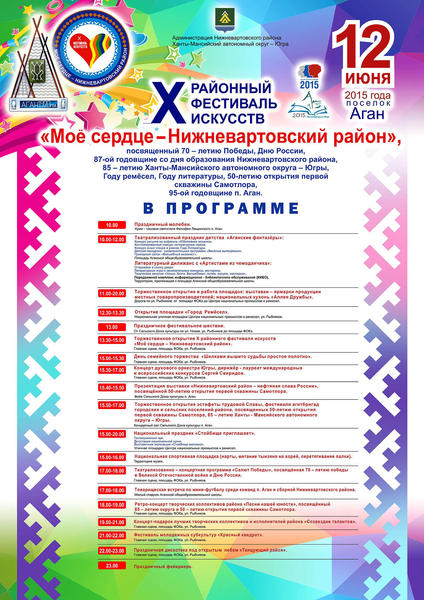 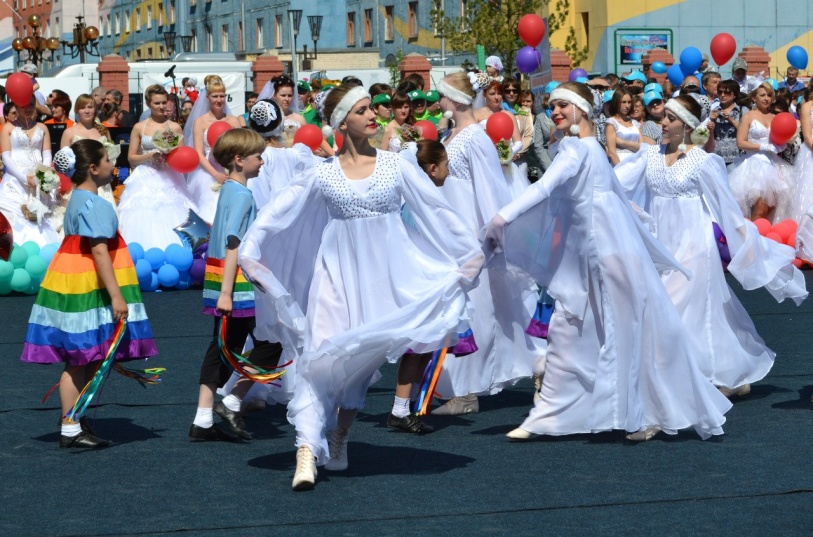 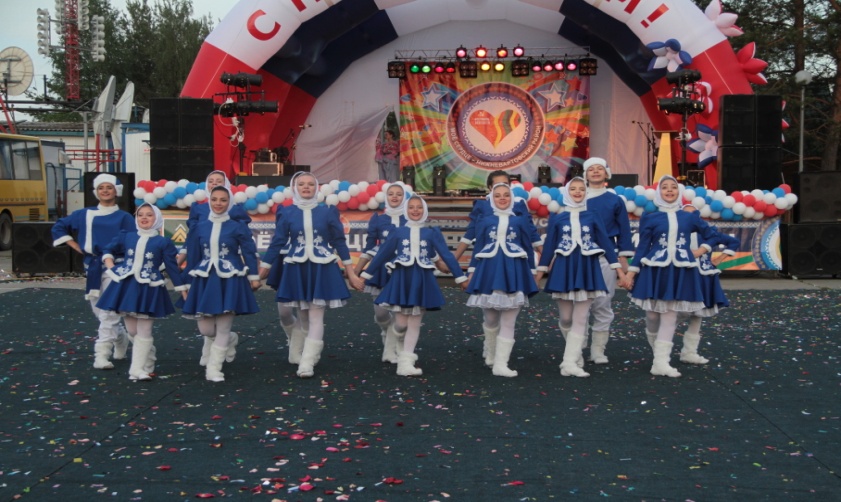 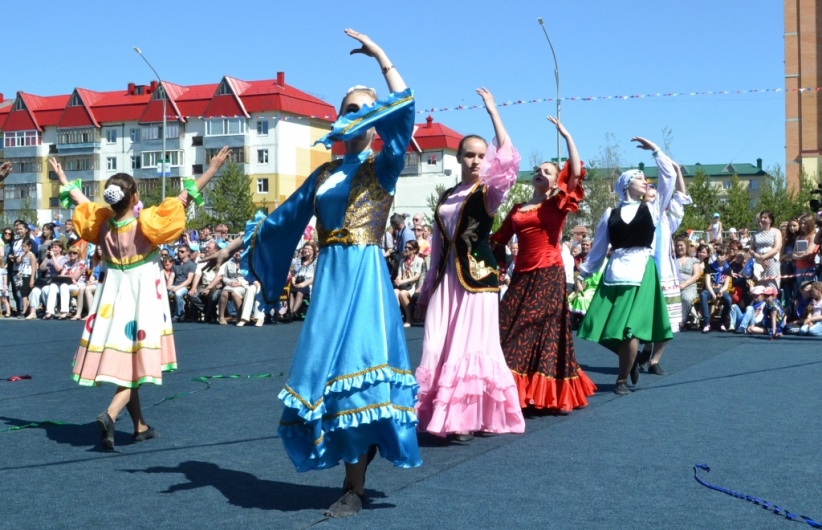 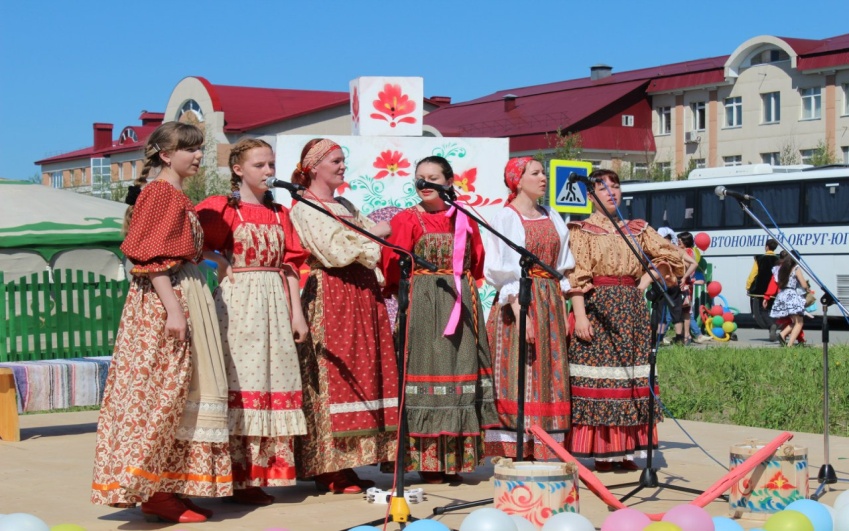 В рамках Х Районного фестиваля
 искусств состоялись:
Театрализованный праздник детства «Аганские фантазеры»
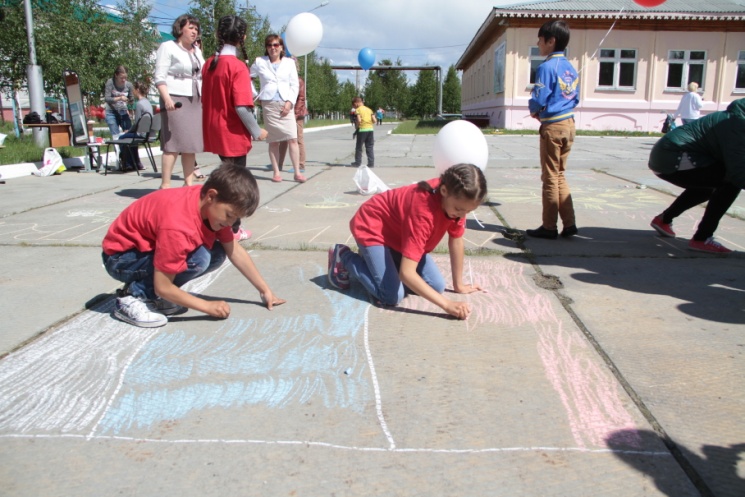 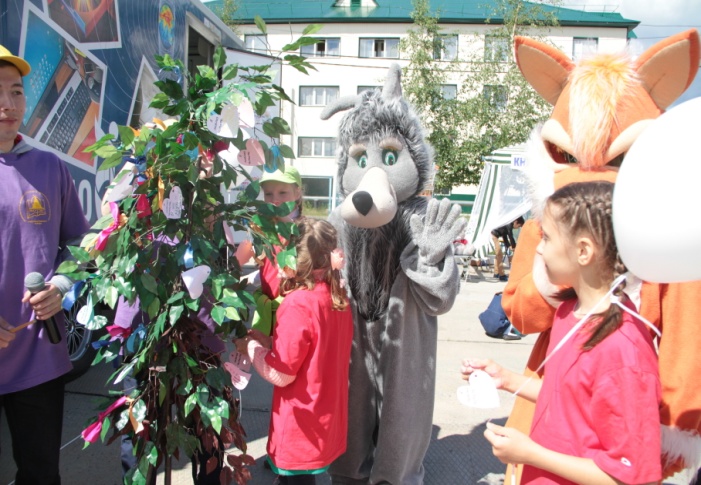 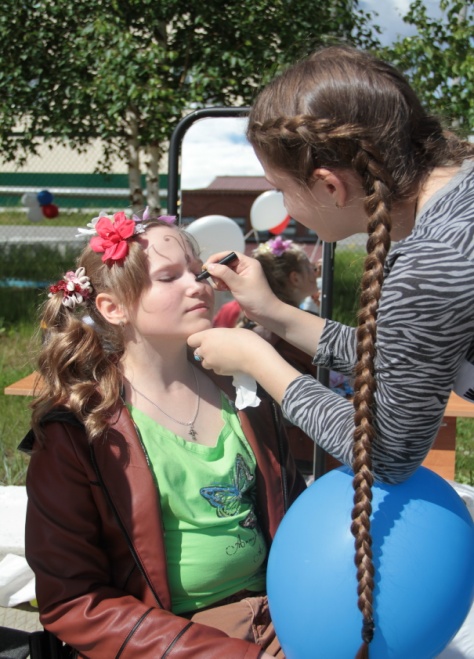 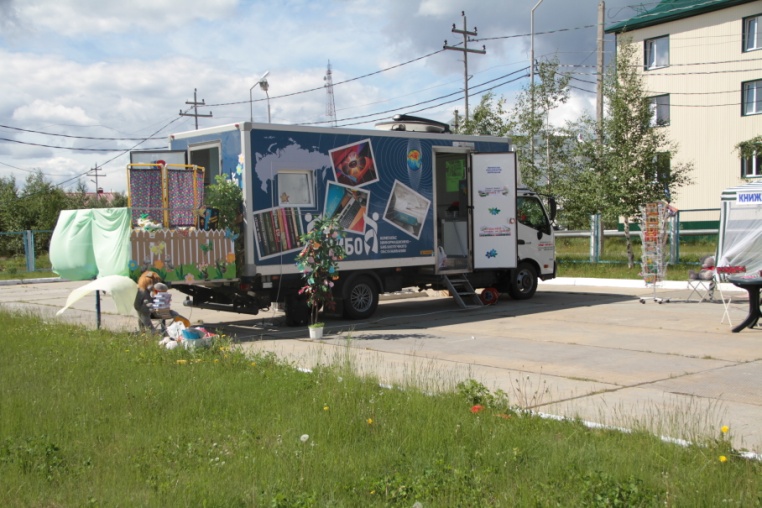 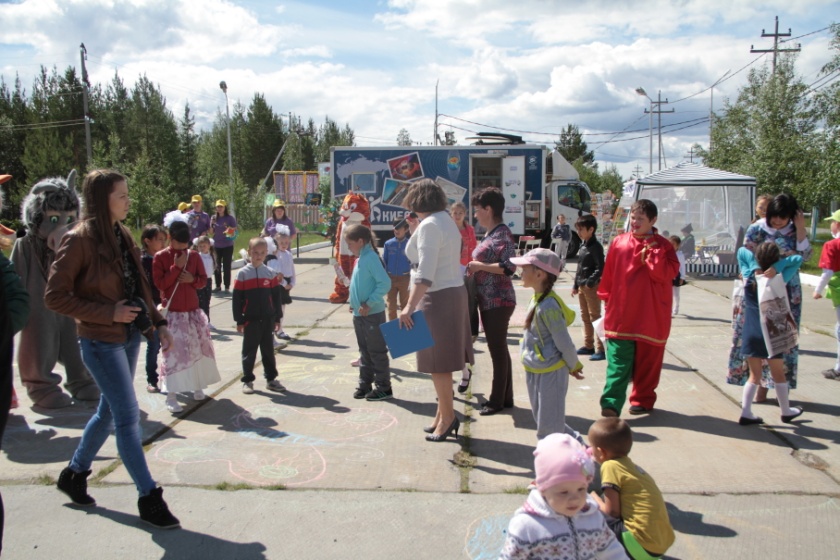 Праздничный молебен, концерт духовной музыки в исполнении вокального ансамбля преподавателей  «Глория» МАОДО «Детская школа искусств им. А.В. Ливна»
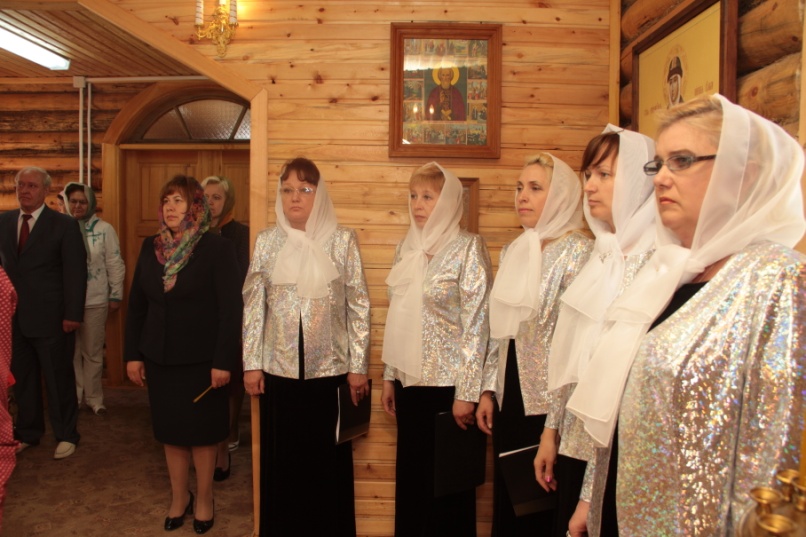 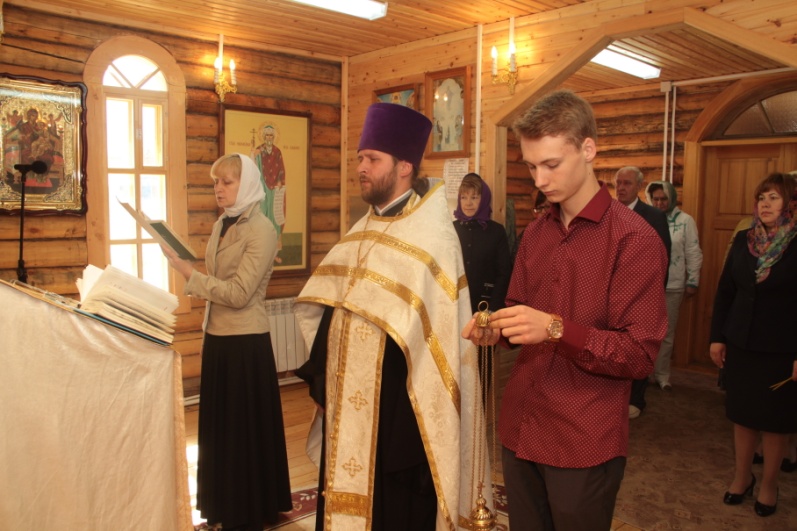 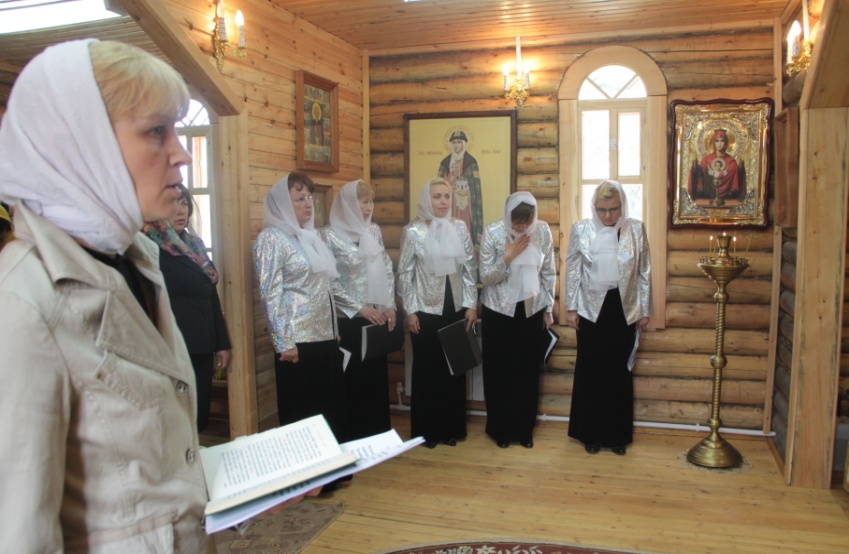 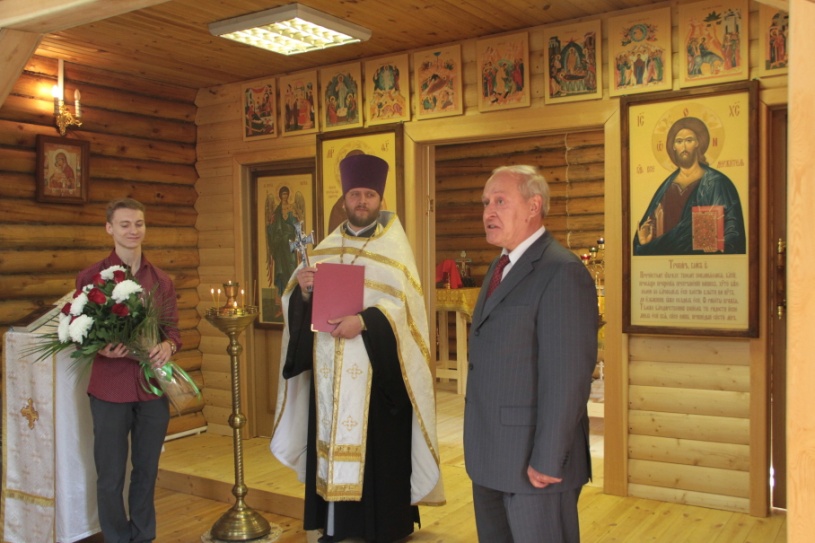 Выставка – ярмарка продукции местных товаропроизводителей
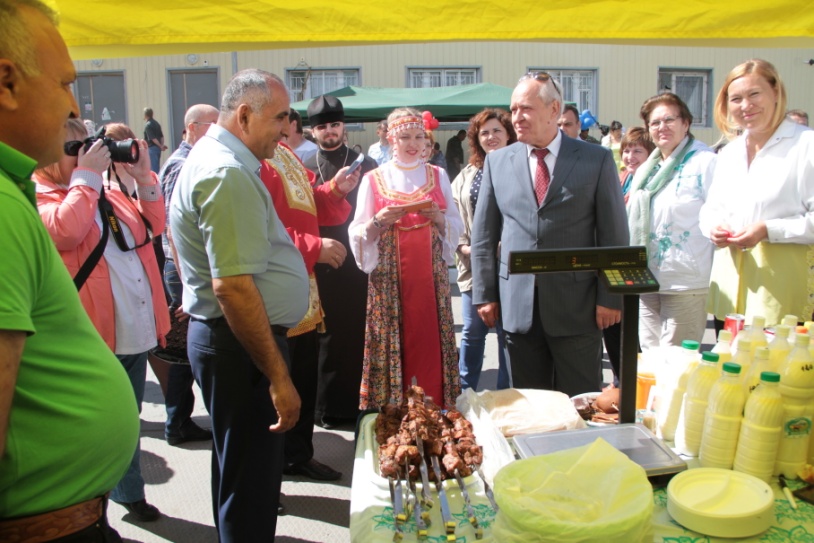 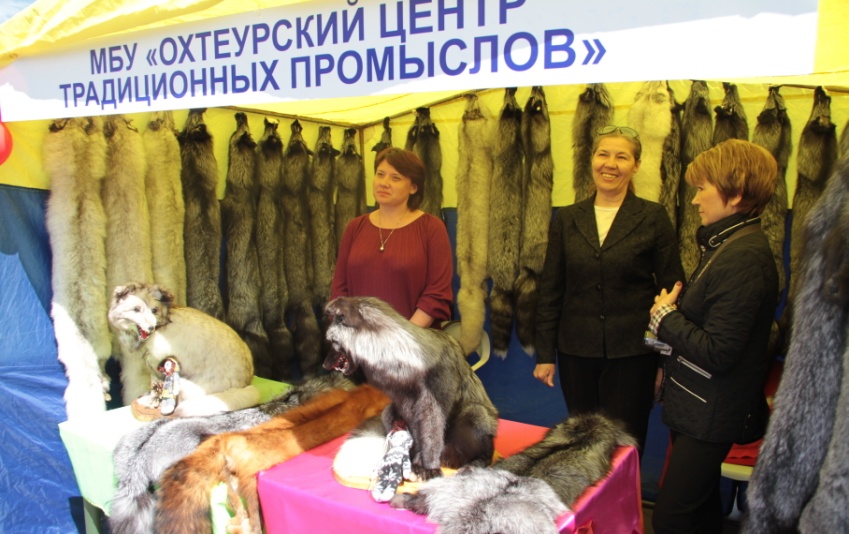 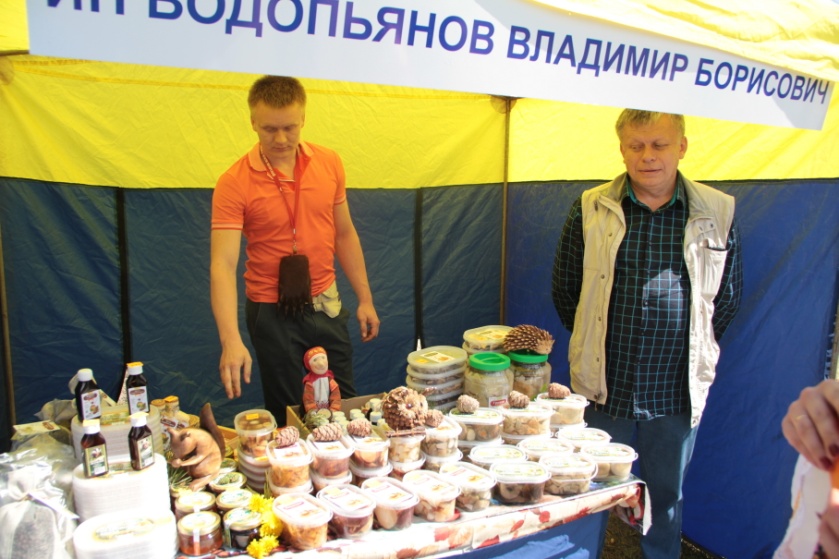 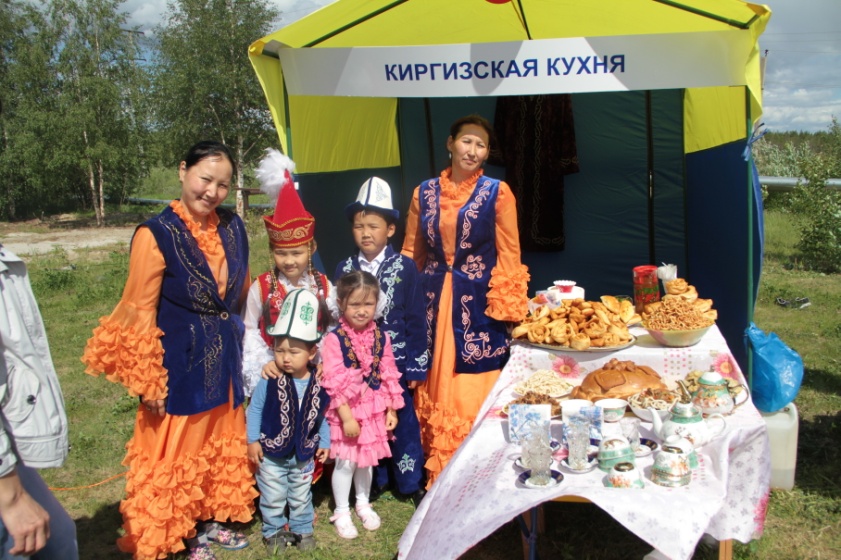 Выставка под открытым небом «Город Ремёсел»
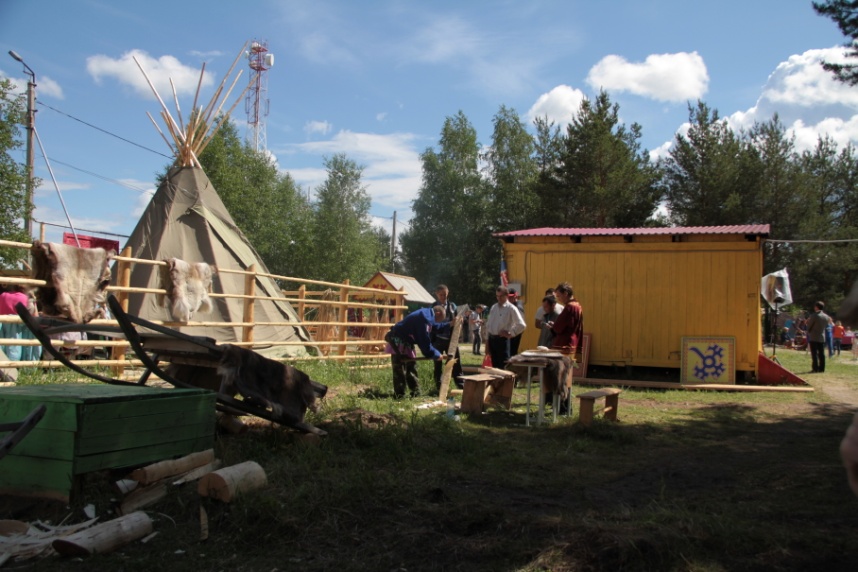 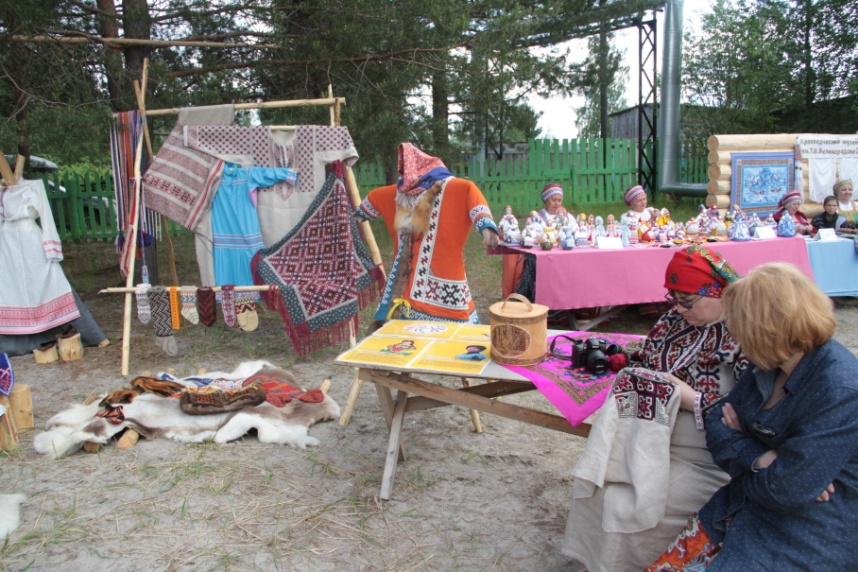 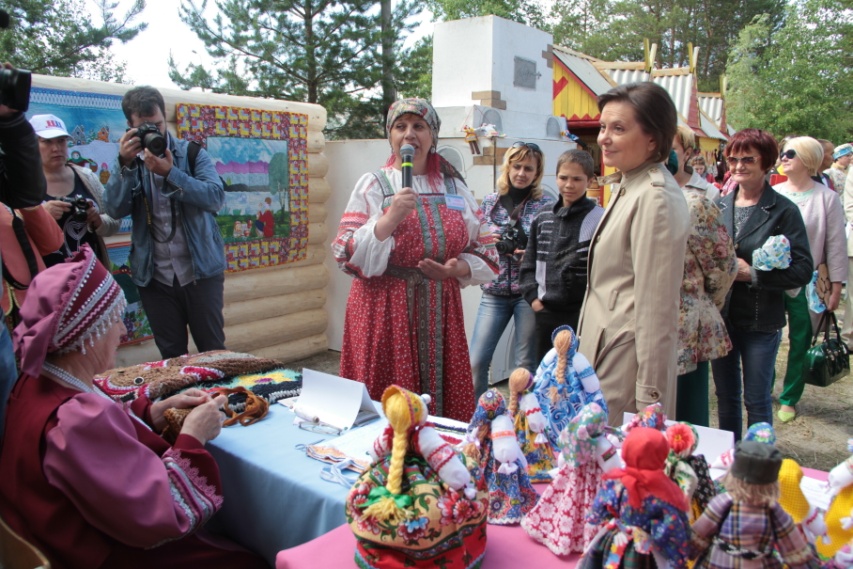 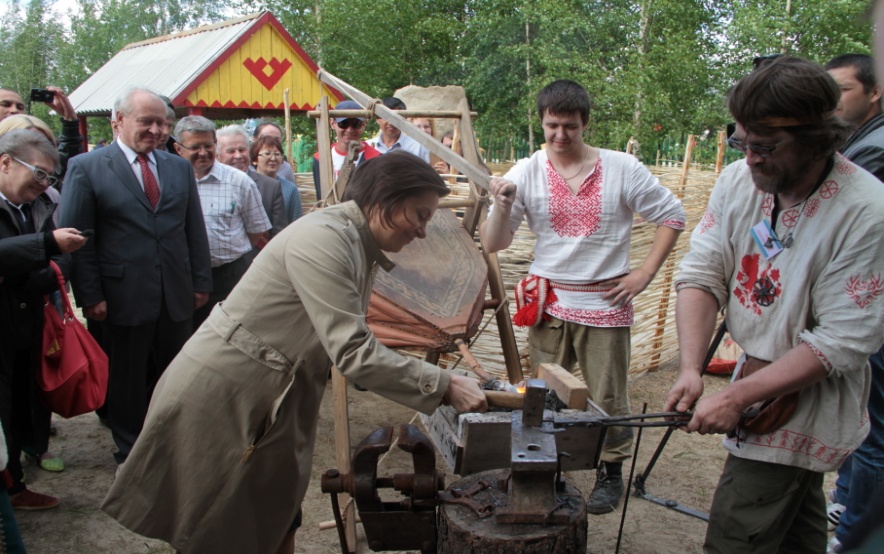 Фестивальное шествие 
«С днем рождения, Нижневартовский район!»
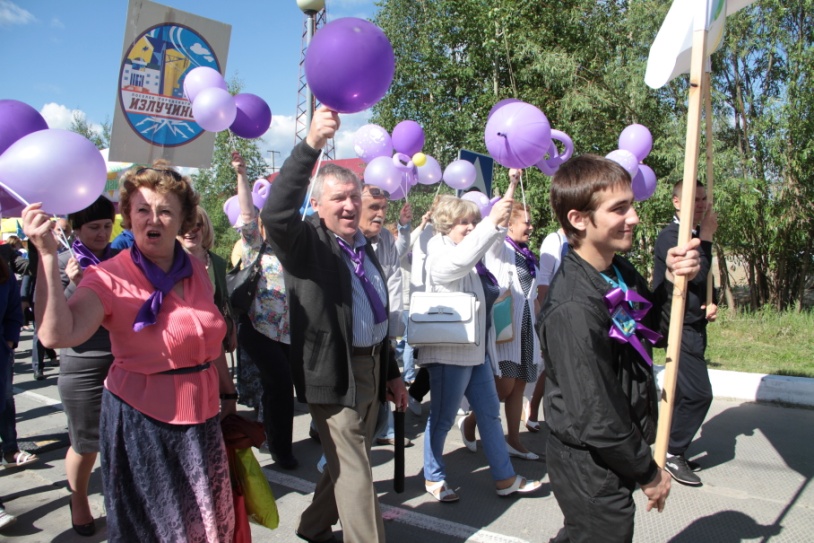 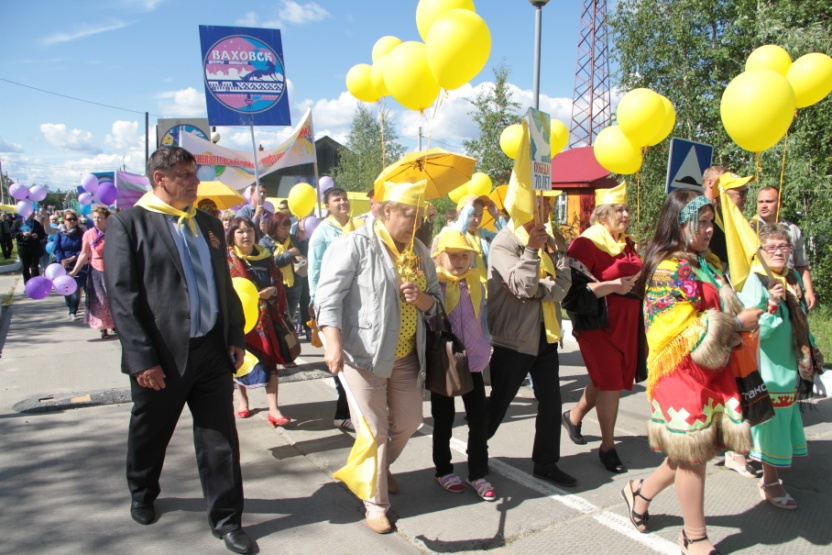 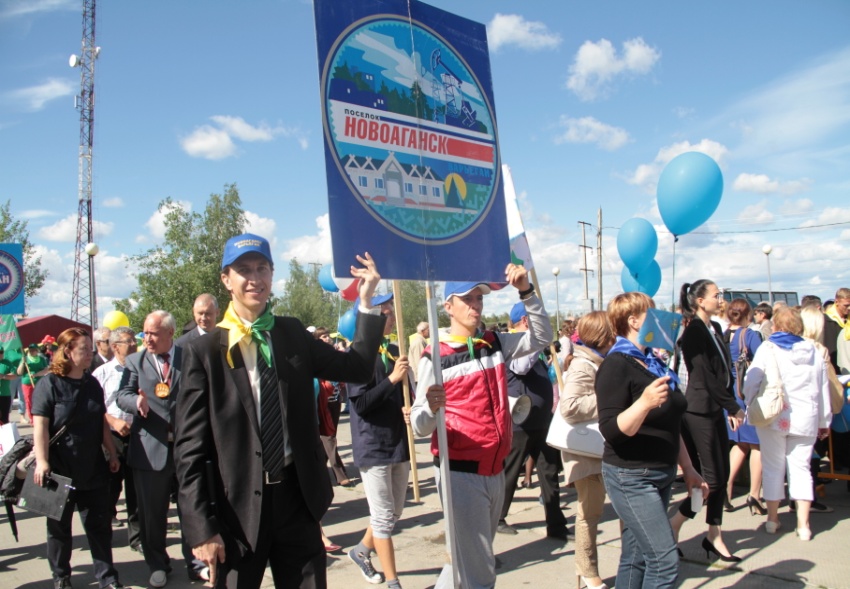 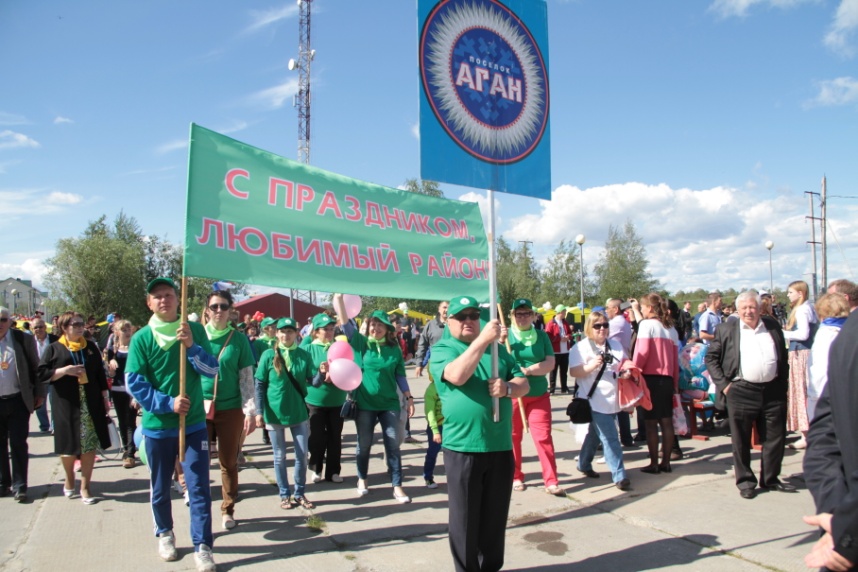 Торжественное открытие X районного фестиваля искусств 
«Моё сердце – Нижневартовский район»
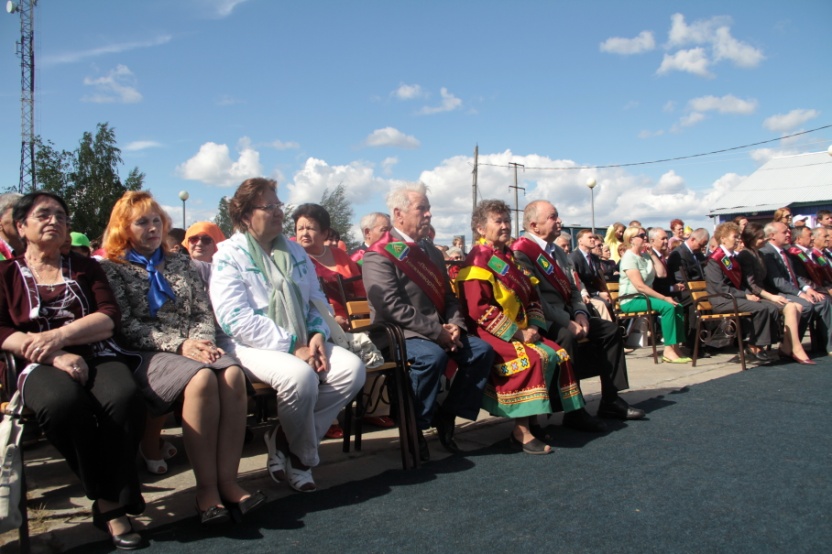 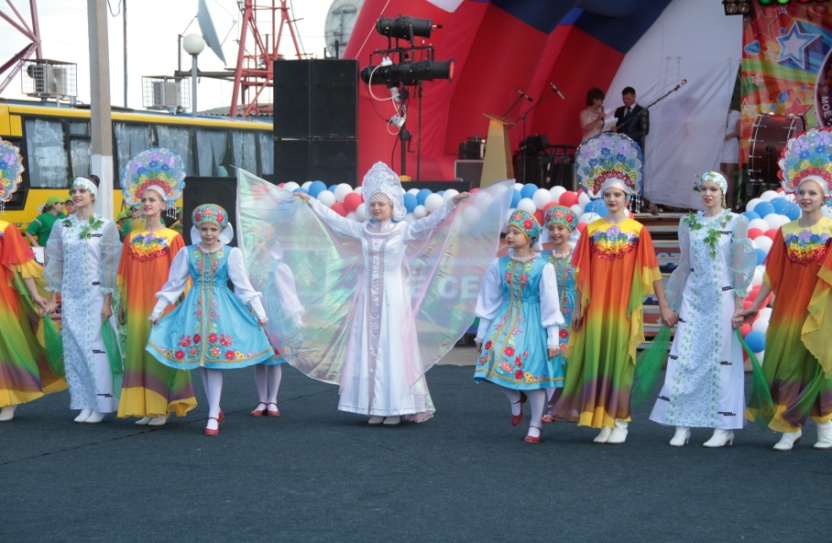 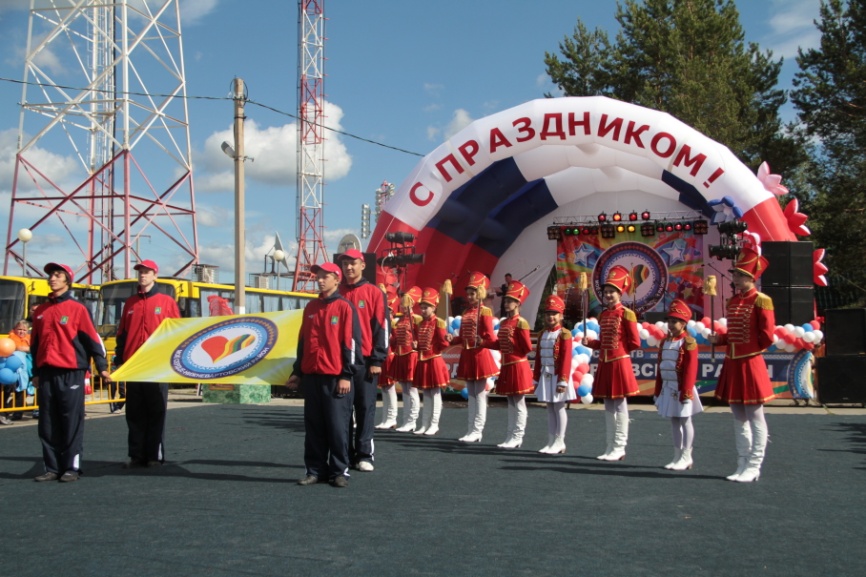 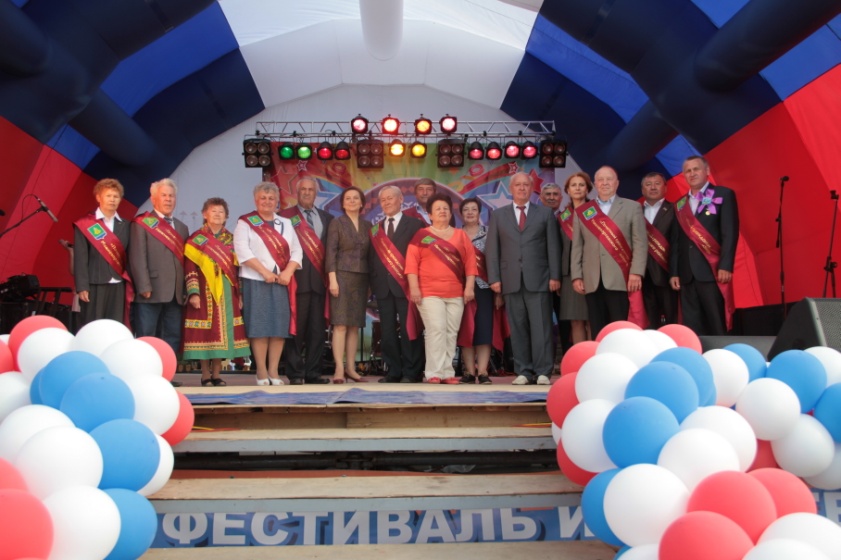 День семейного торжества «Шелками вышито судьбы простое полотно»
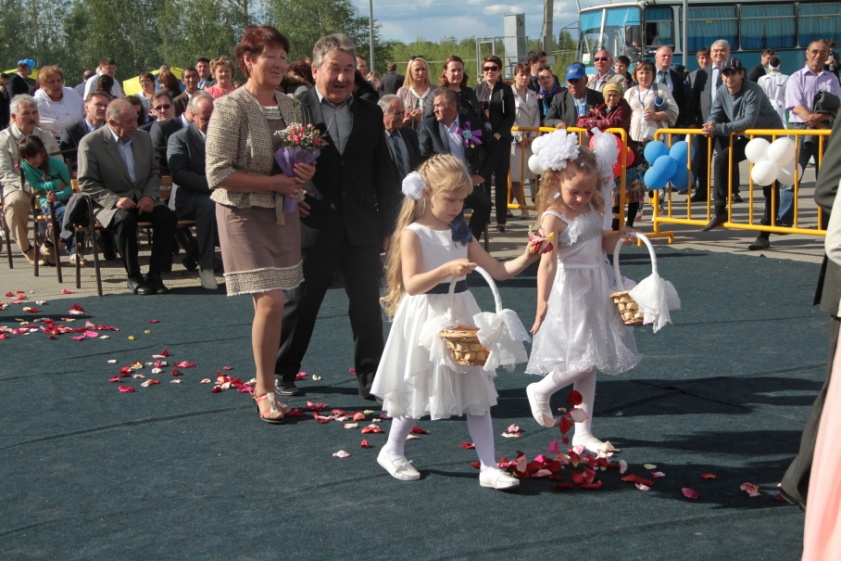 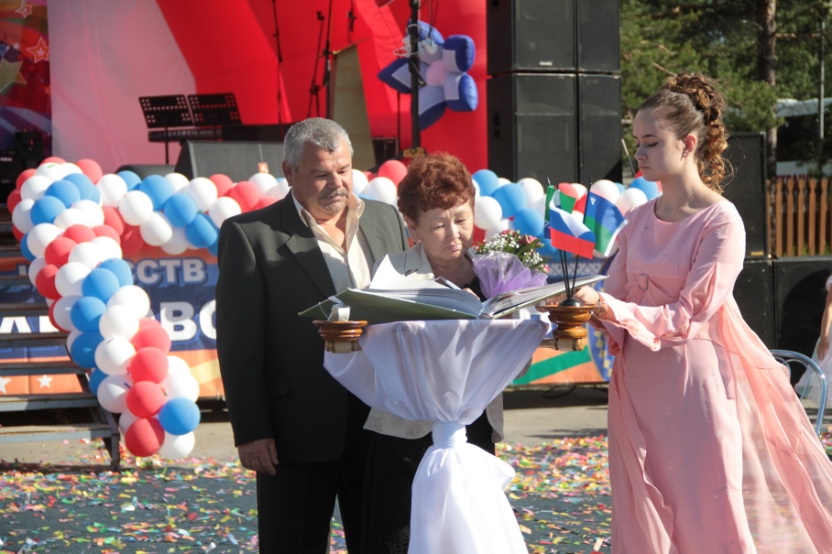 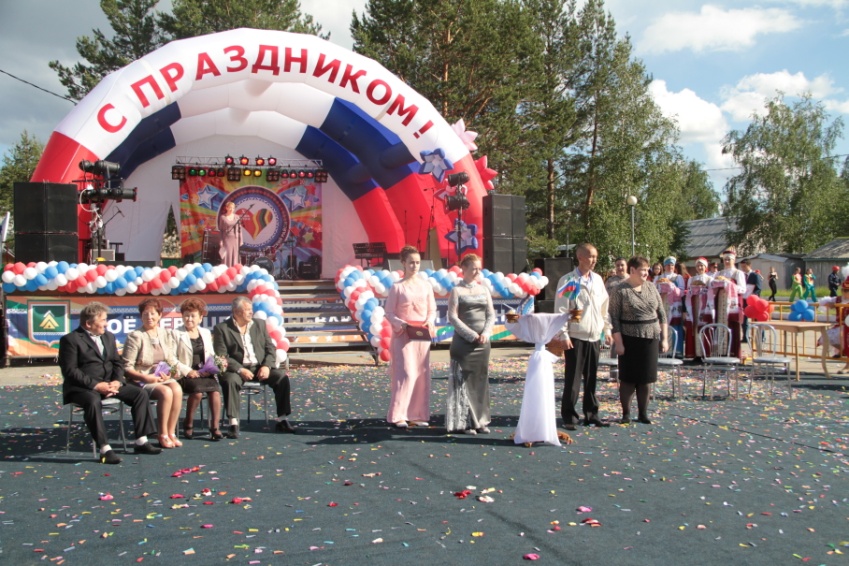 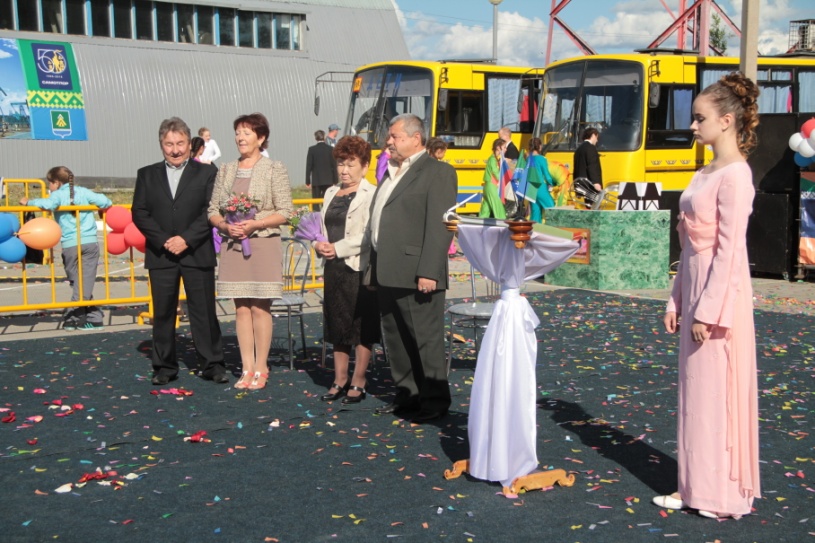 Выставочная экспозиция
 «Нижневартовский район – нефтяная слава России»
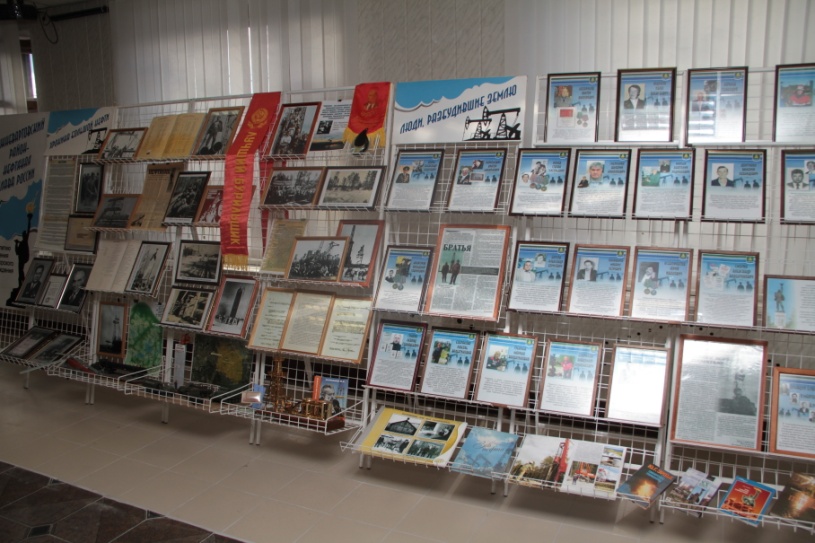 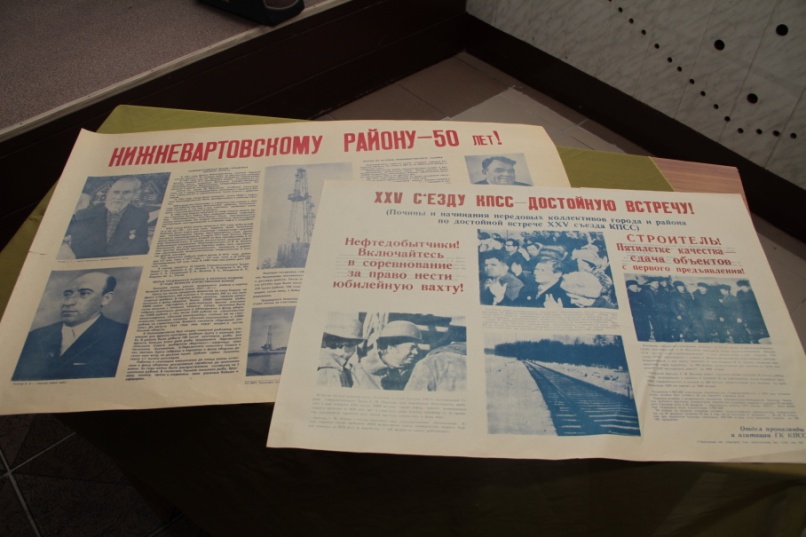 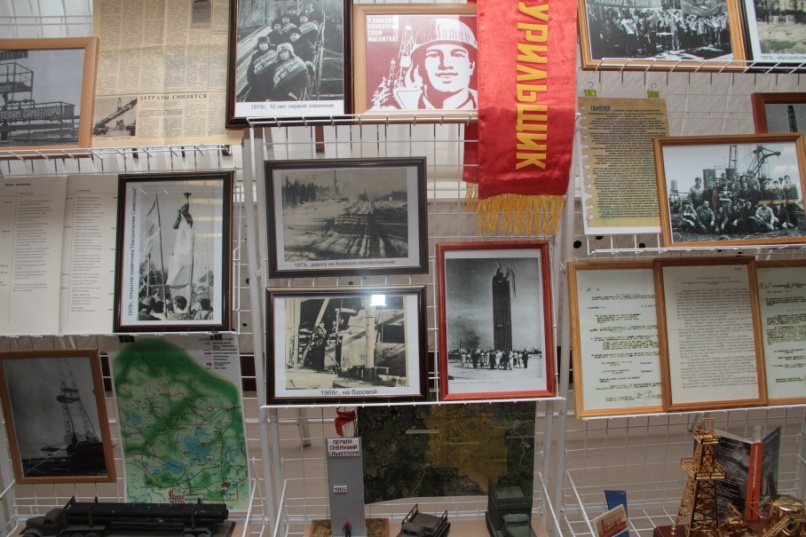 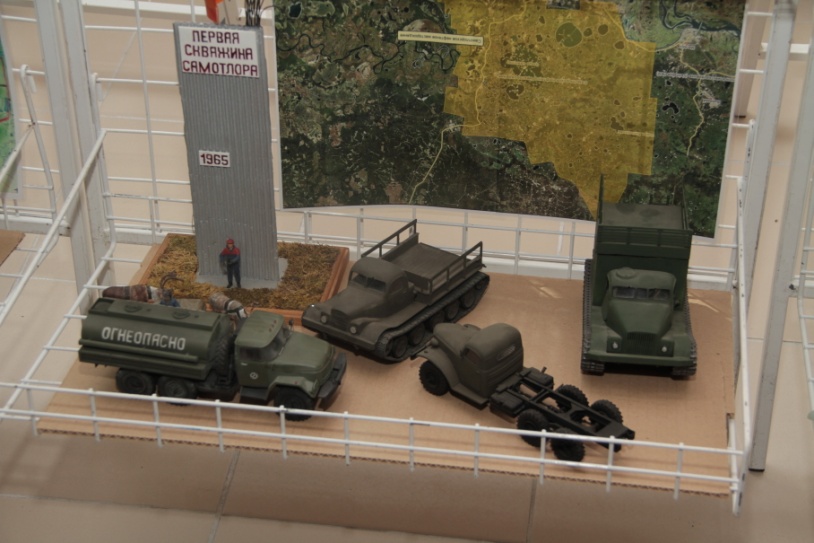 Торжественное открытие эстафеты трудовой Славы, фестиваля агитбригад городских и сельских поселений района, посвященных 50-летию открытия первой скважины Самотлора
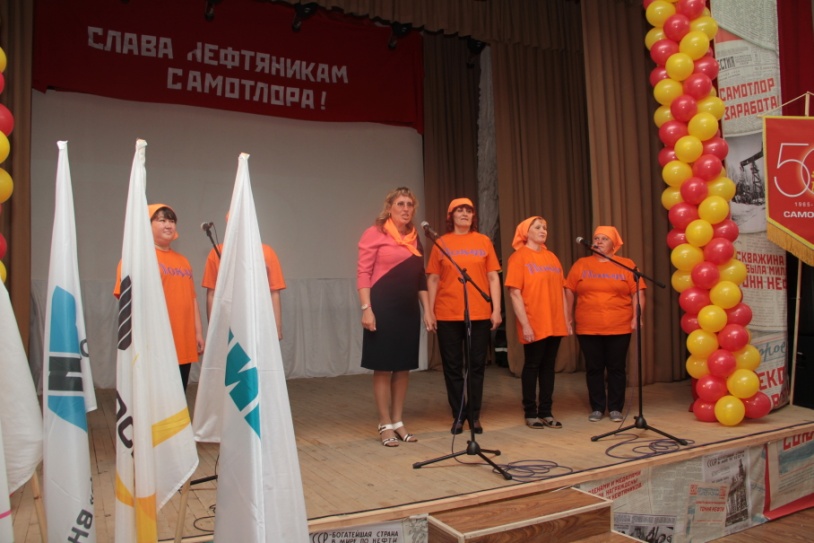 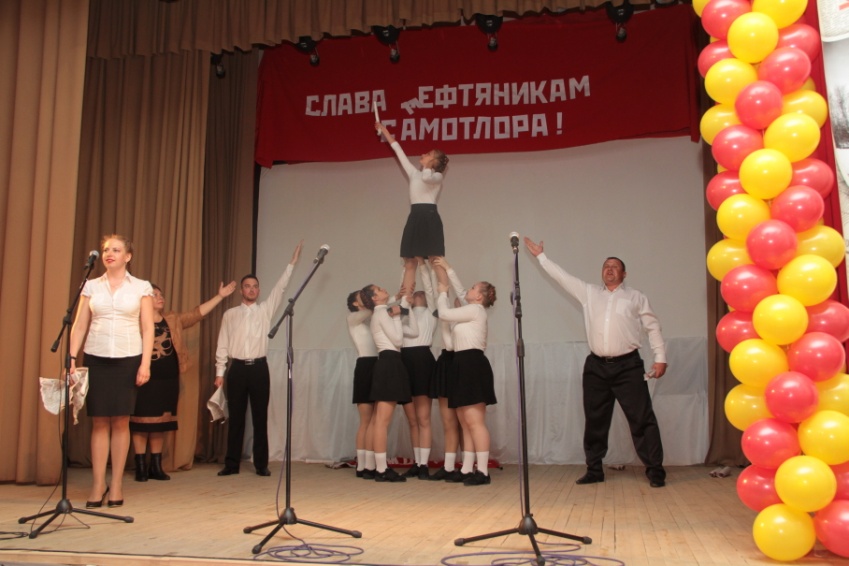 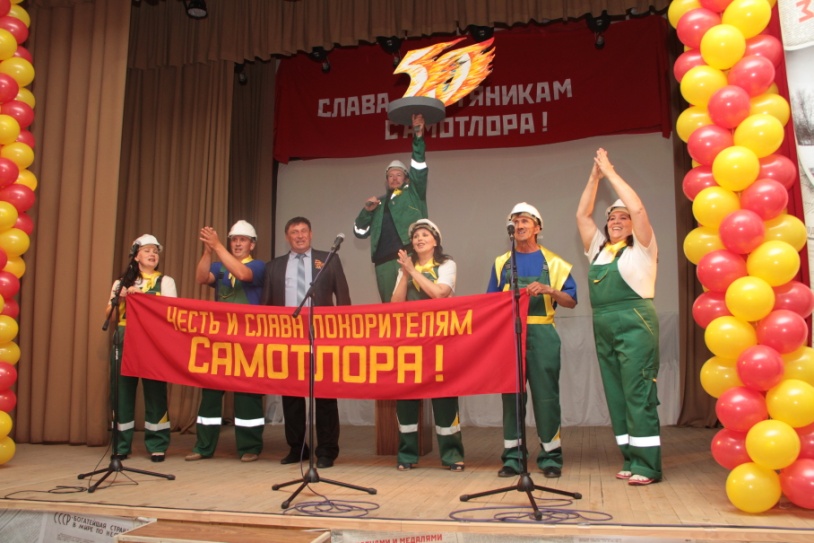 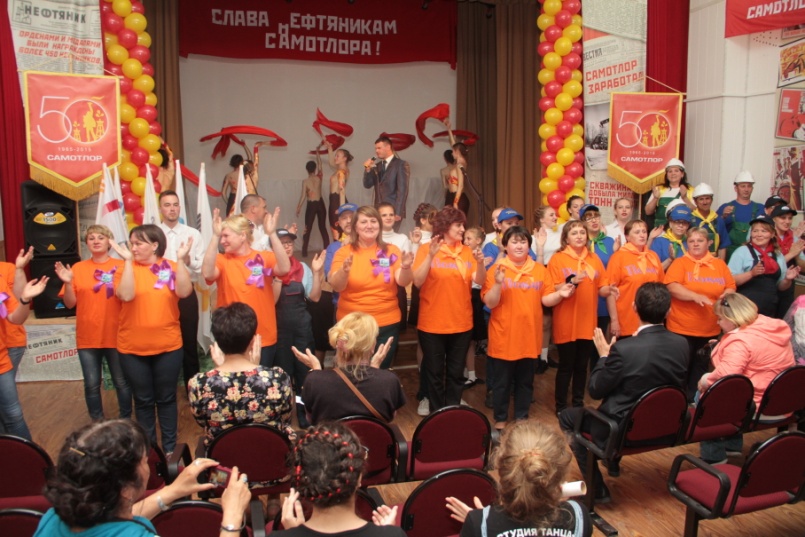 Национальный праздник «Стойбище приглашает», показательные выступления по национальным видам спорта
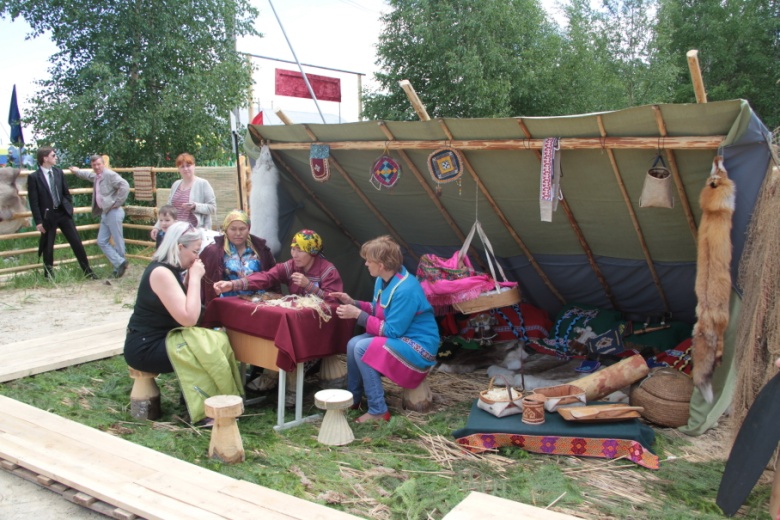 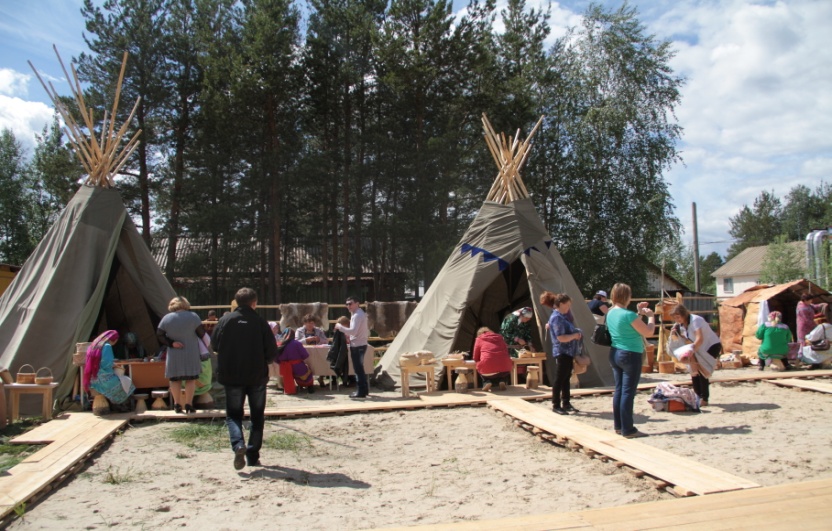 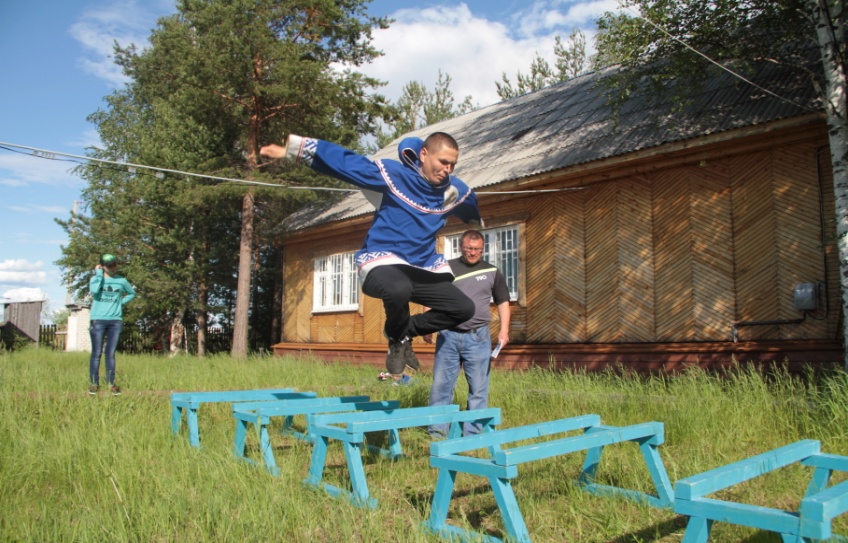 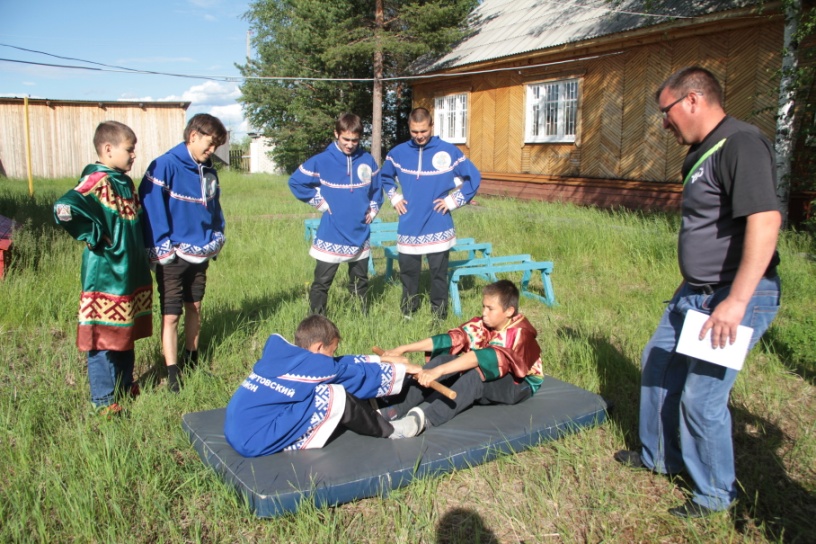 Товарищеская встреча по мини – футболу
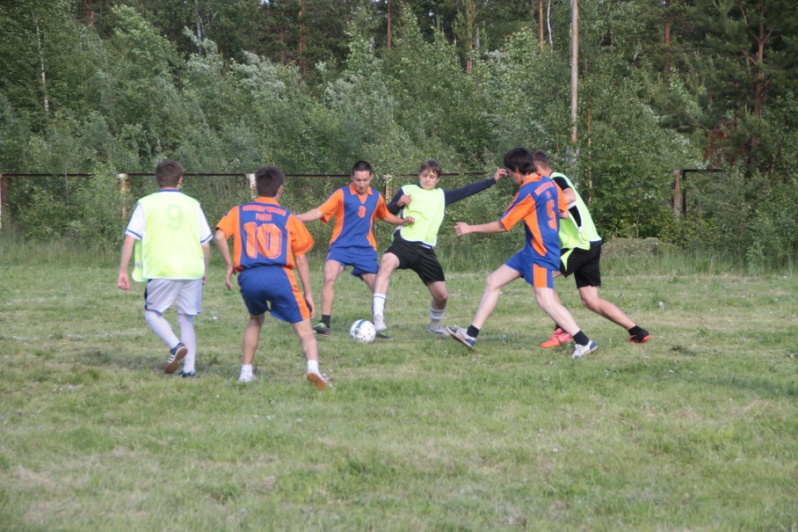 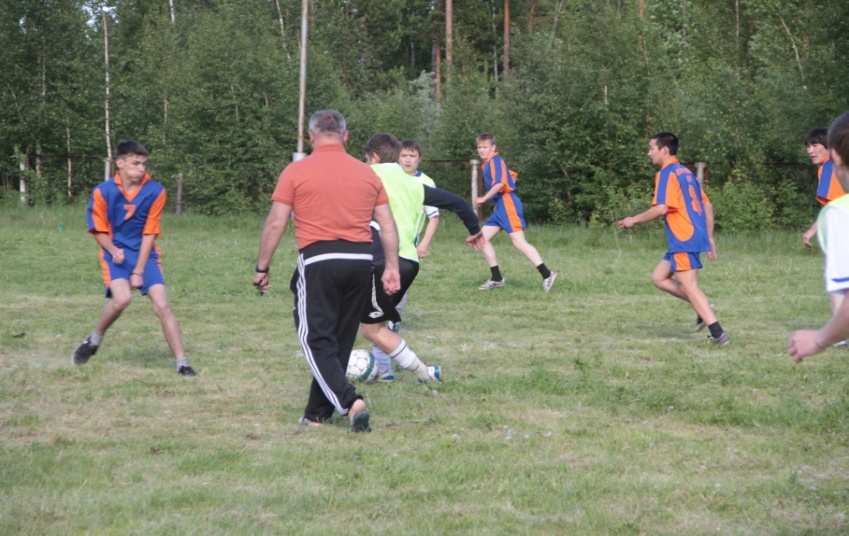 Концертная программа «Салют Победы»
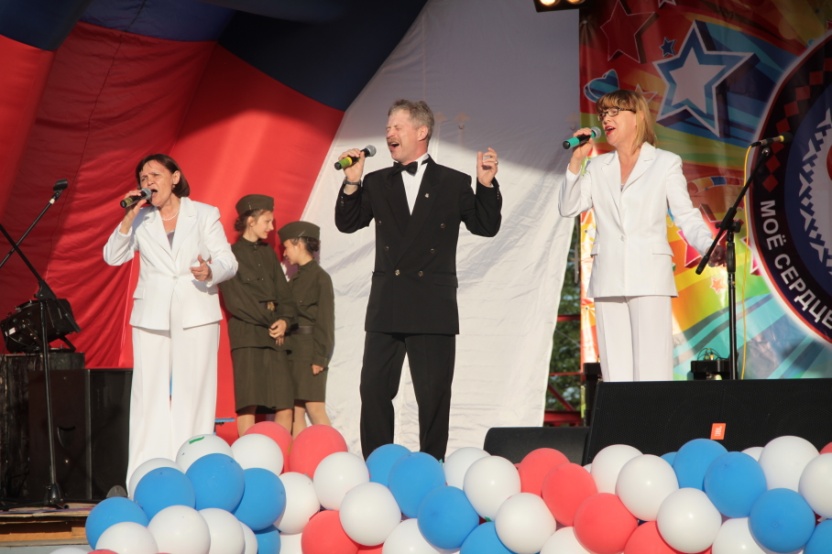 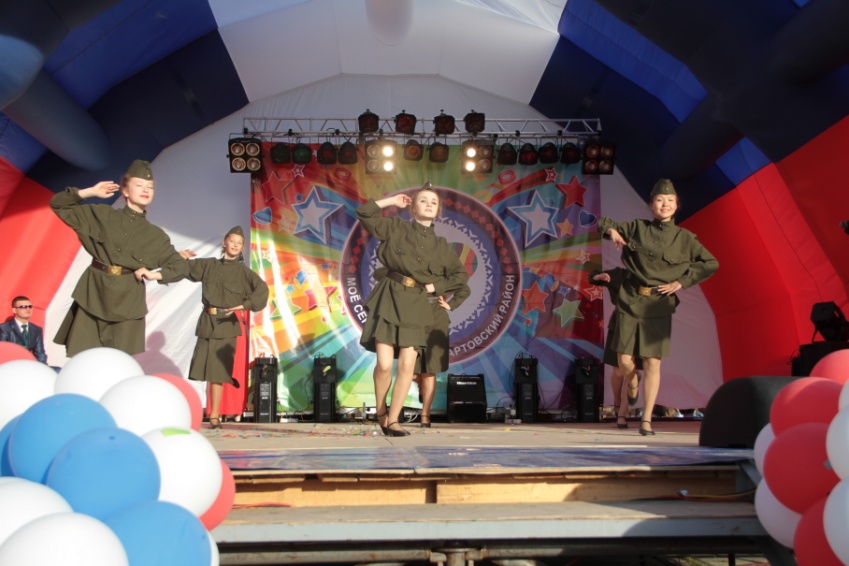 Ретро – концерт творческих коллективов района «Песни нашей юности», концерт – подарок лучших творческих коллективов и исполнителей района «Созвездие талантов»
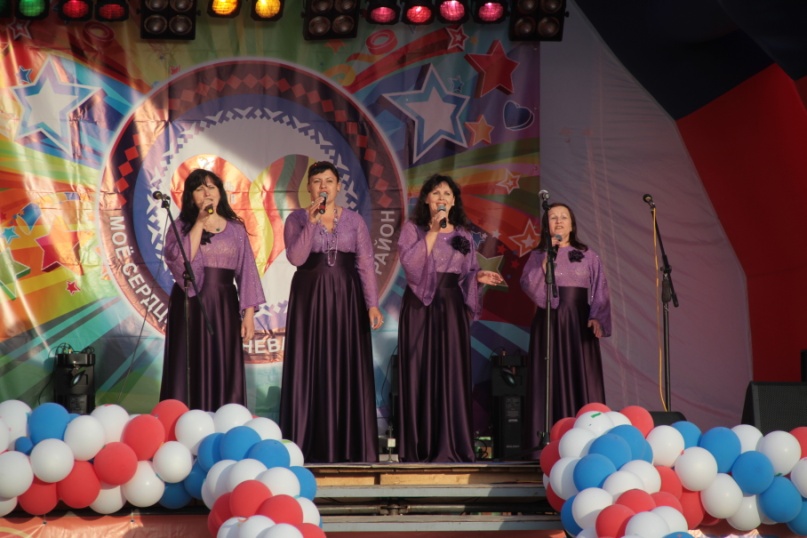 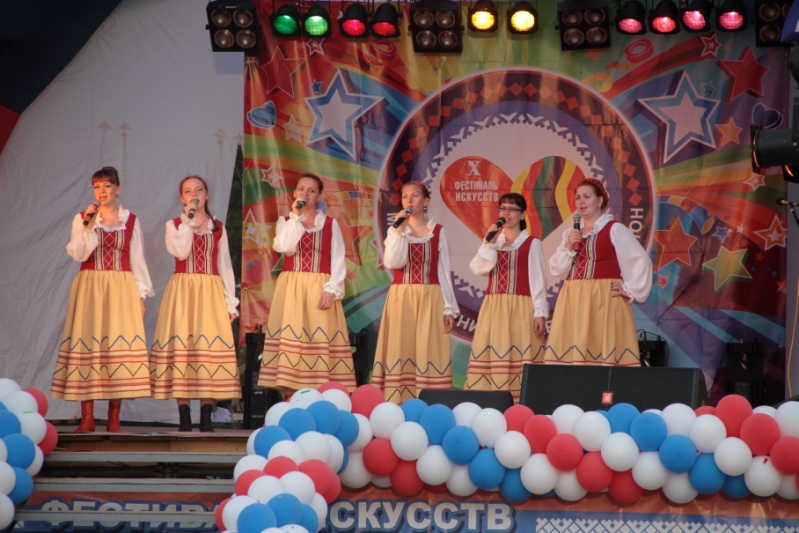 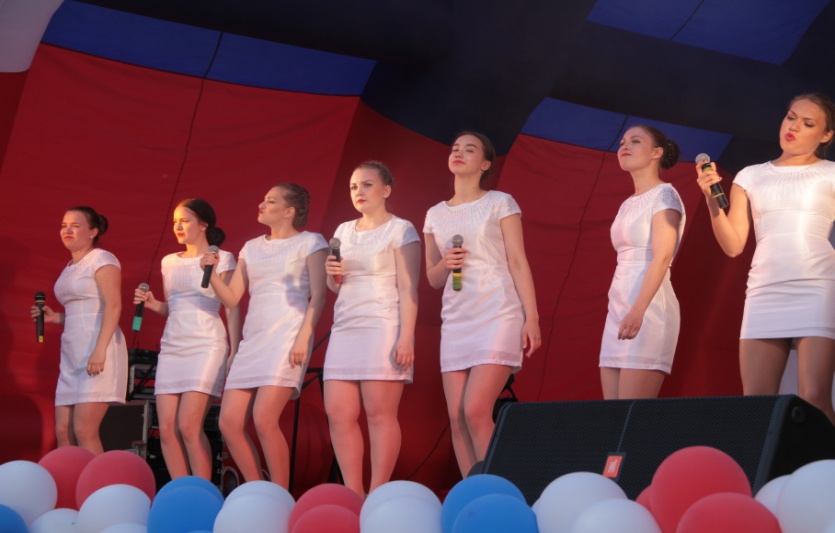 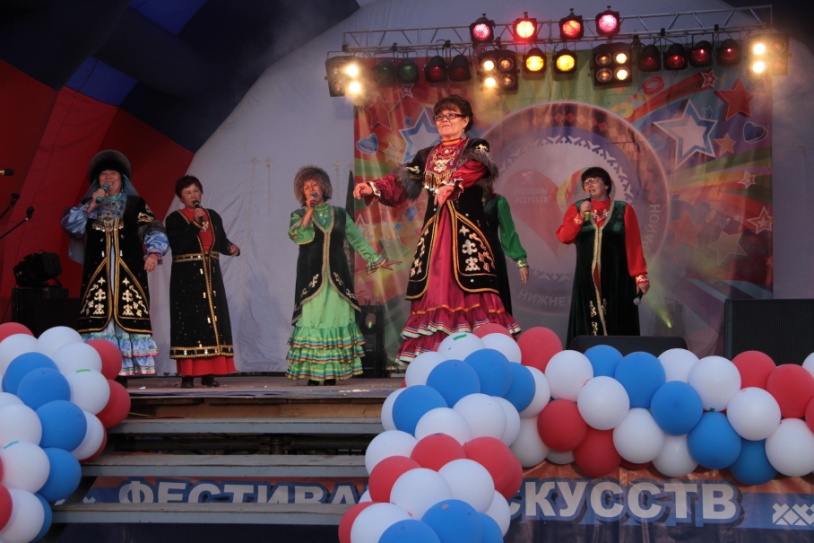 Фестиваль молодежных субкультур «Красный квадрат» , праздничная дискотека «Танцующий район»
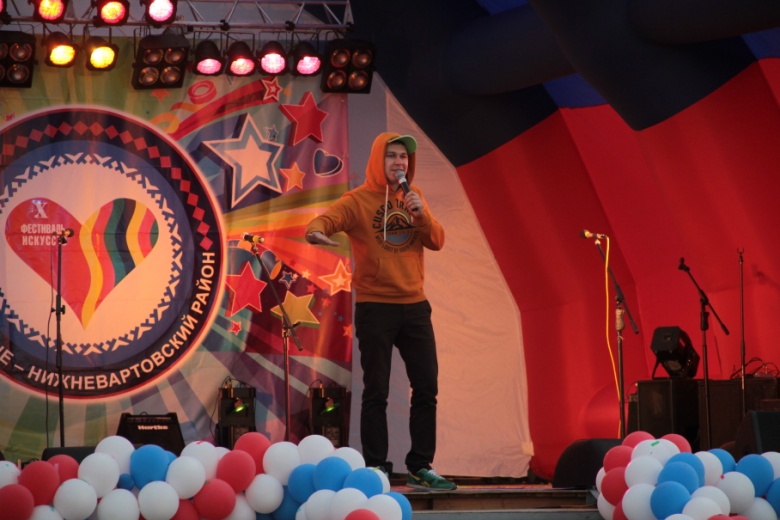 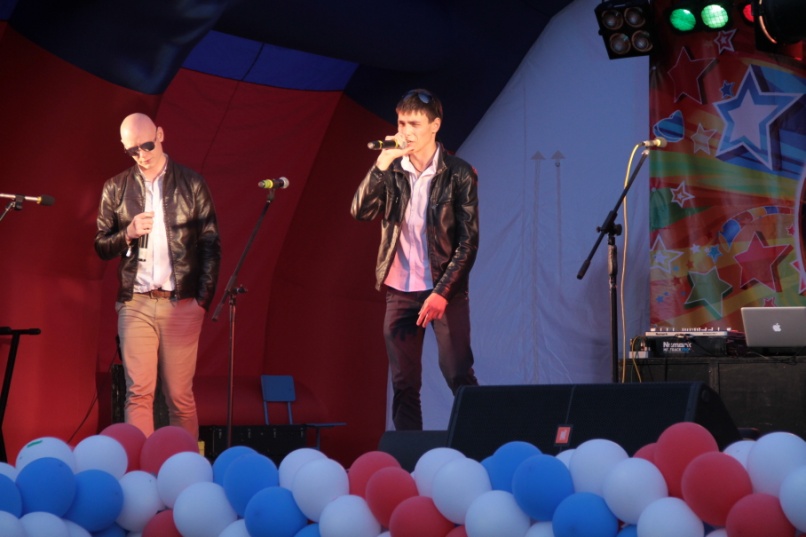 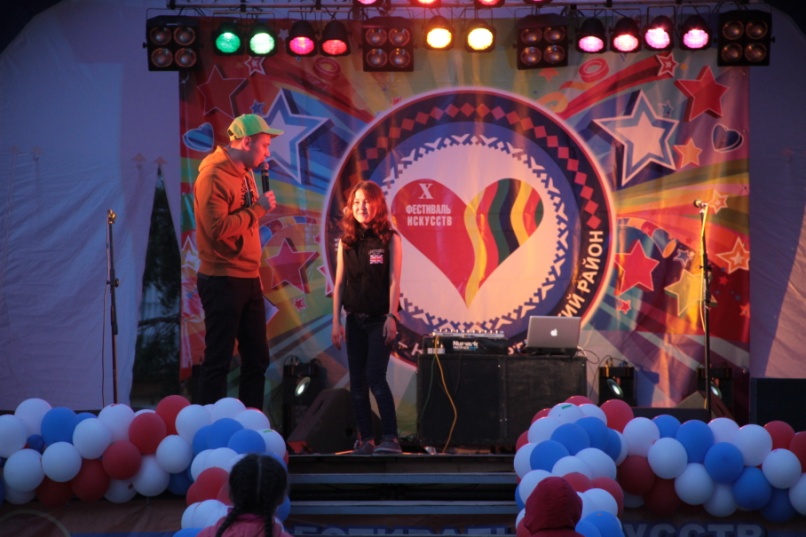 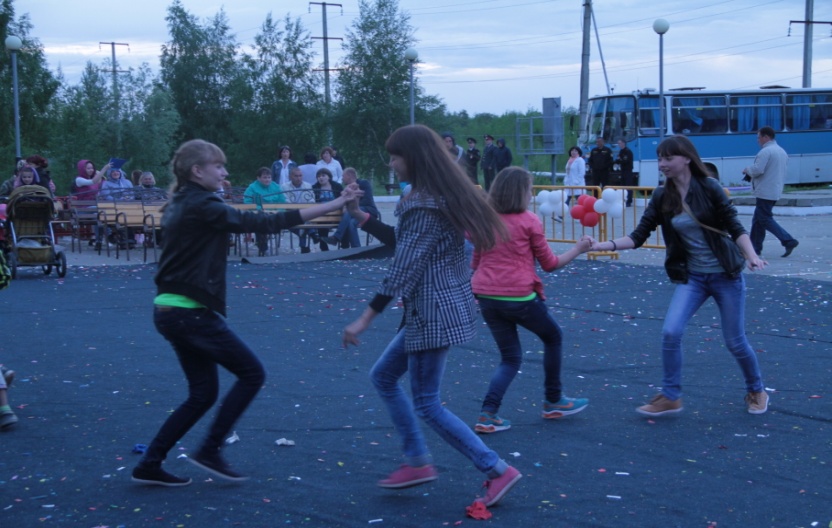